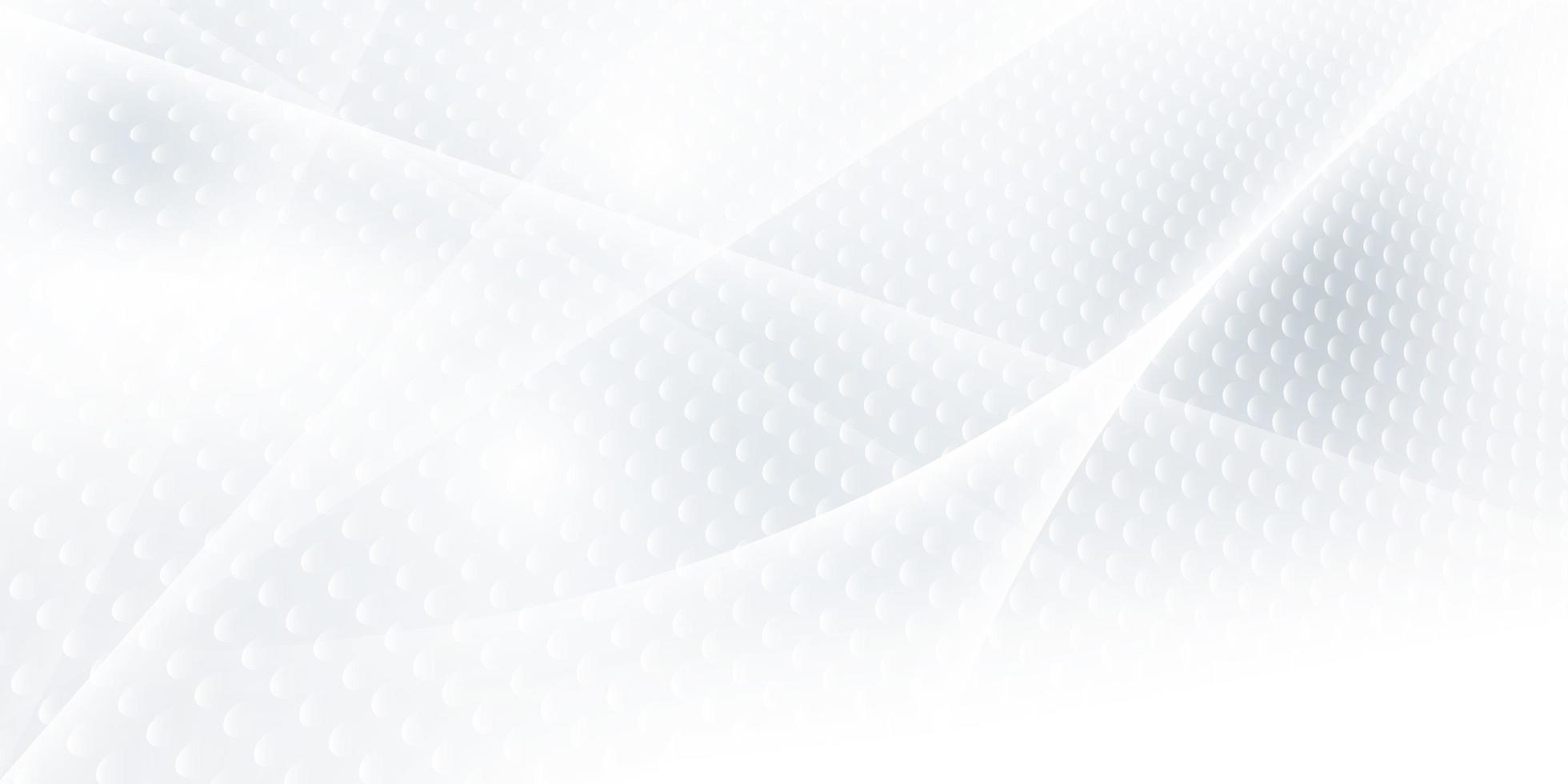 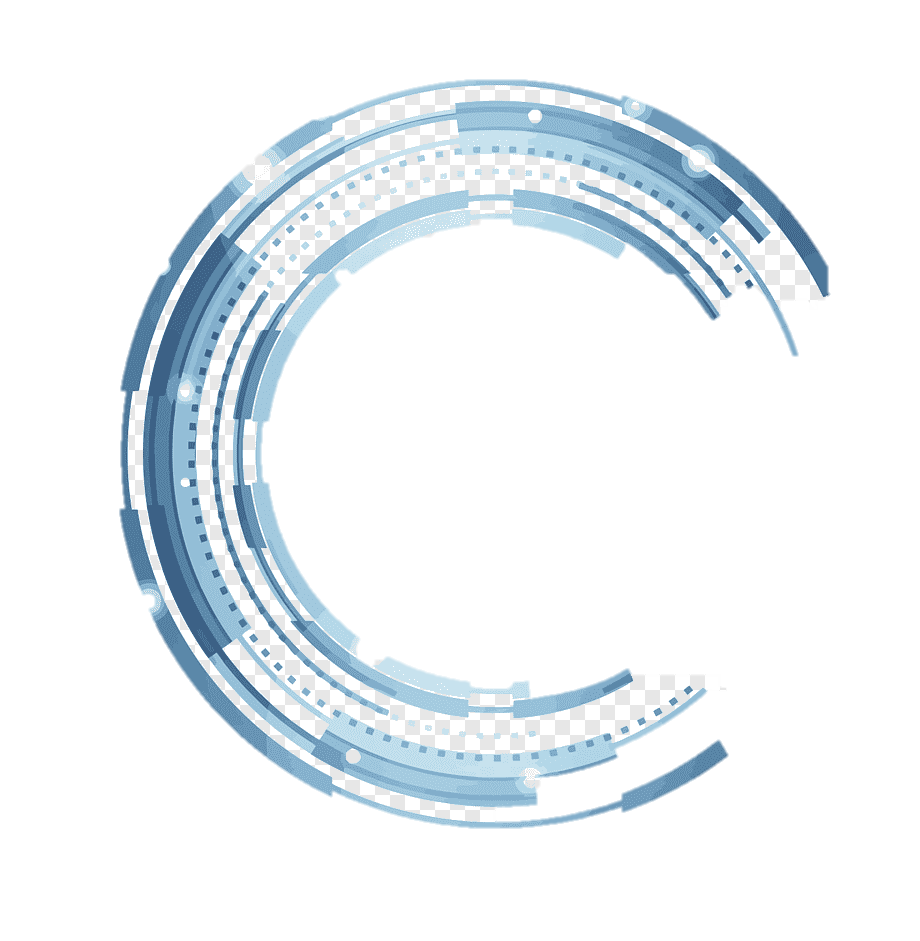 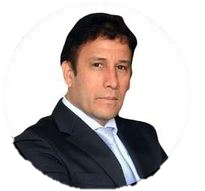 𝐃𝐑. 𝐀𝐋𝐎𝐍𝐒𝐎 𝐏𝐄Ñ𝐀 𝐂𝐀𝐁𝐑𝐄𝐑𝐀 𝐅𝐑𝐄𝐘𝐑𝐄
Abogado por la Universidad San Martín de Porres (USMP), con Maestría en Ciencias Penales en la Universidad Nacional Mayor de San Marcos (UNMSM). Realizó estudios de postgrado en la Universidad Castilla La Mancha (UCLM), España. Es profesor de Derecho Procesal Penal en la UNMSM, profesor de la Academia de la Magistratura, Fiscal Superior Penal.
Dr. Alonso Raúl Peña Cabrera Freyre
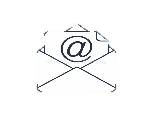 alonsantiagoj@yahoo.com
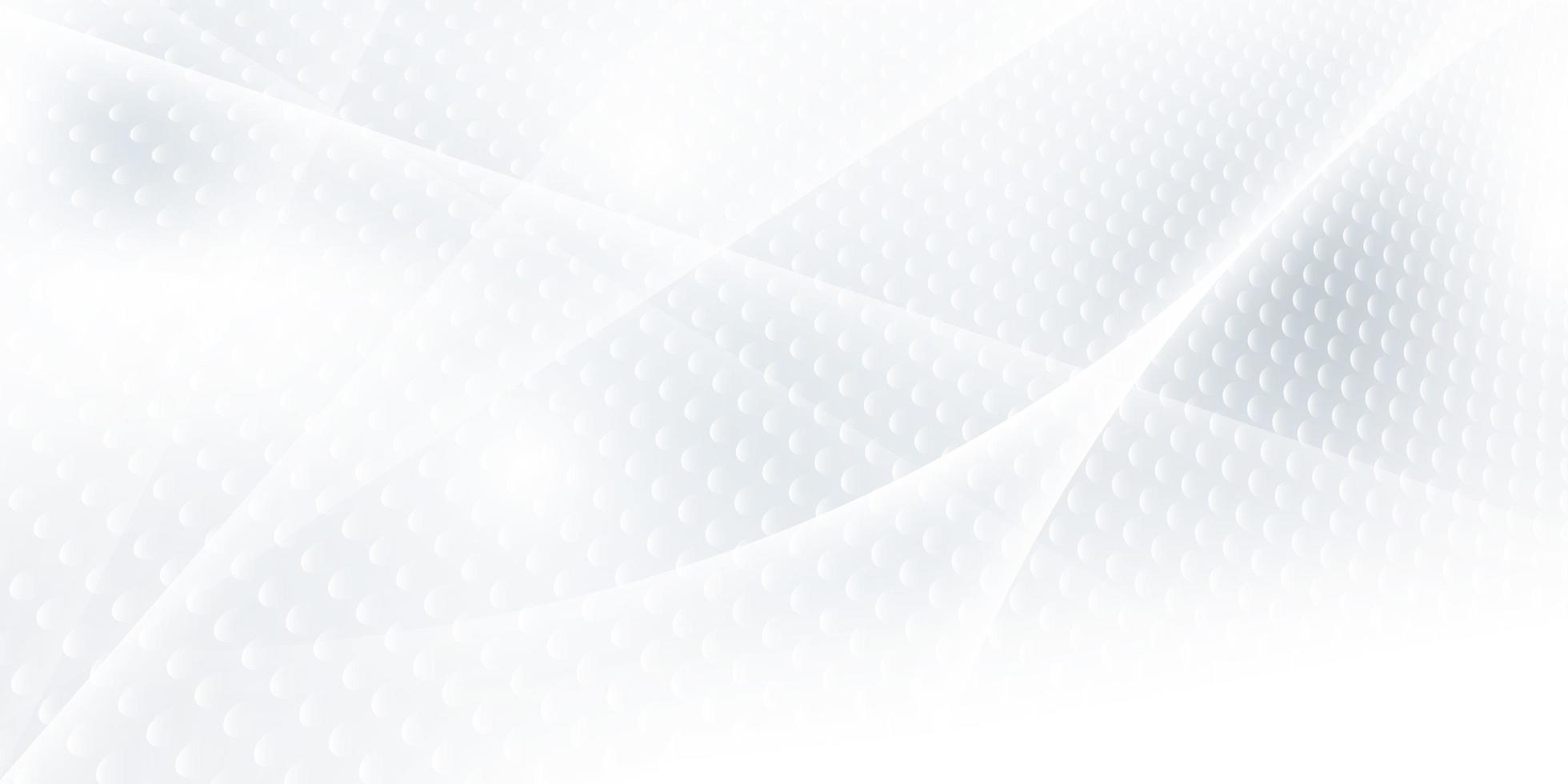 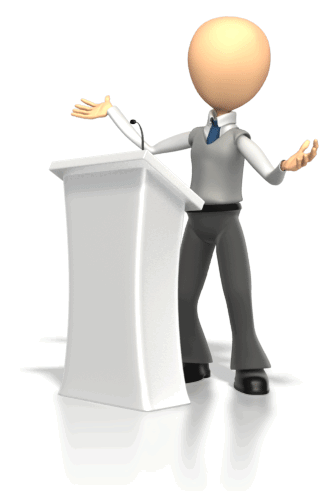 De entrada, la imputación jurídico penal supone un proceso de atribución de una conducta disvaliosa a su autor o participe, mas no cualquier clase de comportamiento humano, solo aquel de relevancia jurídico penal; ello en términos de imputación objetiva implica que dicha lesión o puesta en peligro del bien jurídico tutelado por la ley penal, ingrese al ámbito de protección de la norma, a su vez que pueda ingresar a la esfera de organización personal del autor, y no por obra del destino, azar, la causalidad (fenómenos de la naturaleza); bajo la premisa de que nadie debe responder por los defectos de otro, a menos que el agente tenga la calidad de garante.
Dr. Alonso Raúl Peña Cabrera Freyre
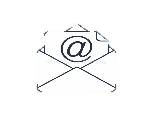 alonsantiagoj@yahoo.com
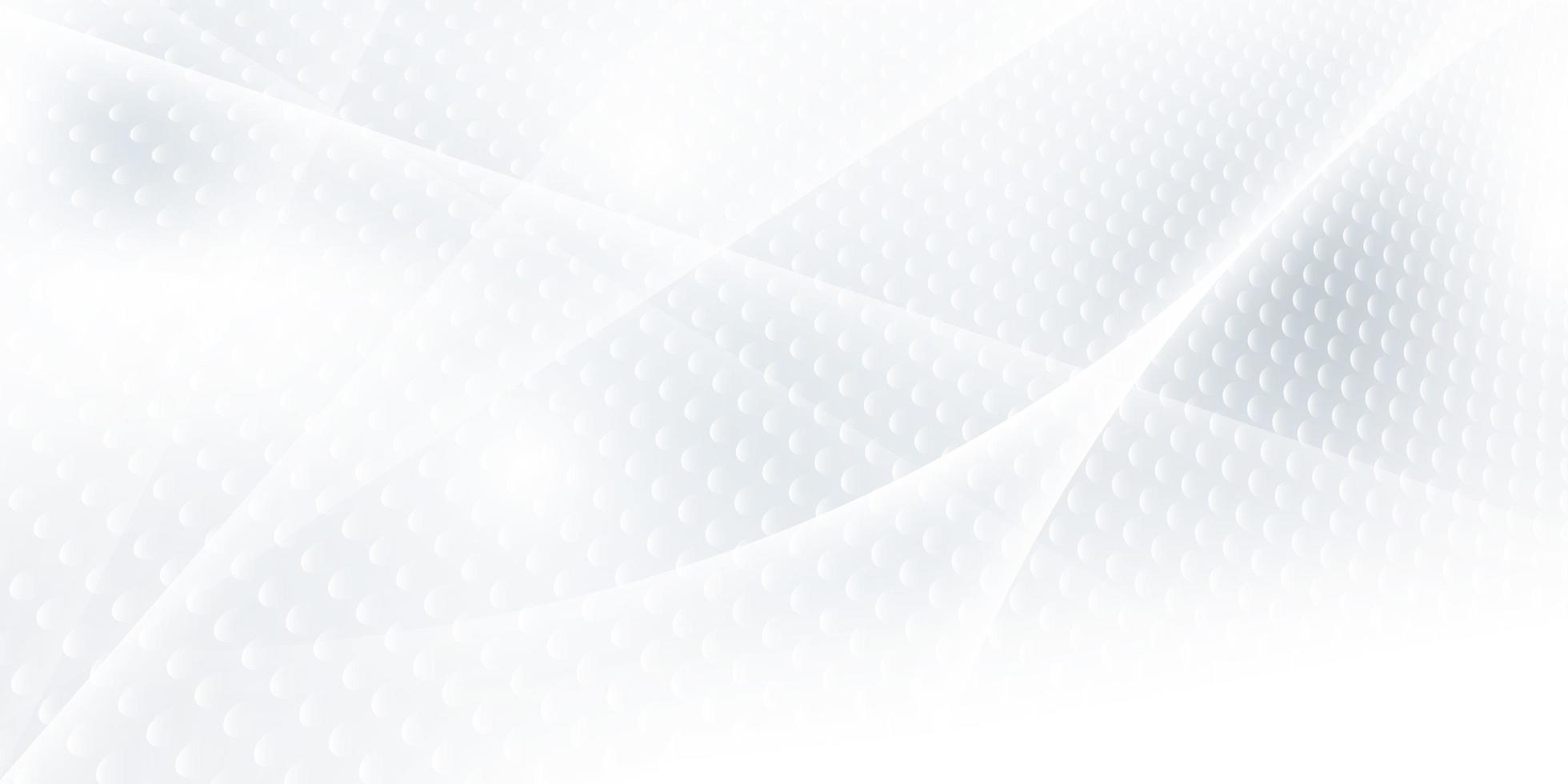 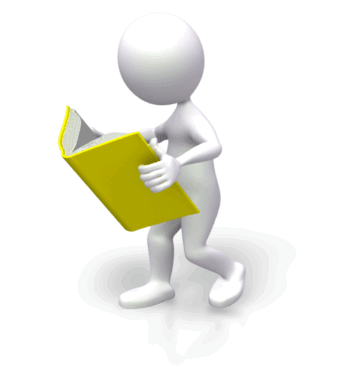 Un riesgo permitido generadora de parte de una conducta excluye la imputación al tipo objetivo. Para la imputación se excluye, si falta la materialización del riesgo; en hipótesis del riesgo permitido y frente a resultados no cubiertos por el fin de protección de la norma (este último caso quien conduce su vehículo atropella a un peatón no por fallas mecánicas sino porque este cruza por un paso prohibido).
Dr. Alonso Raúl Peña Cabrera Freyre
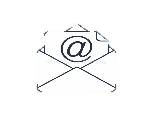 alonsantiagoj@yahoo.com
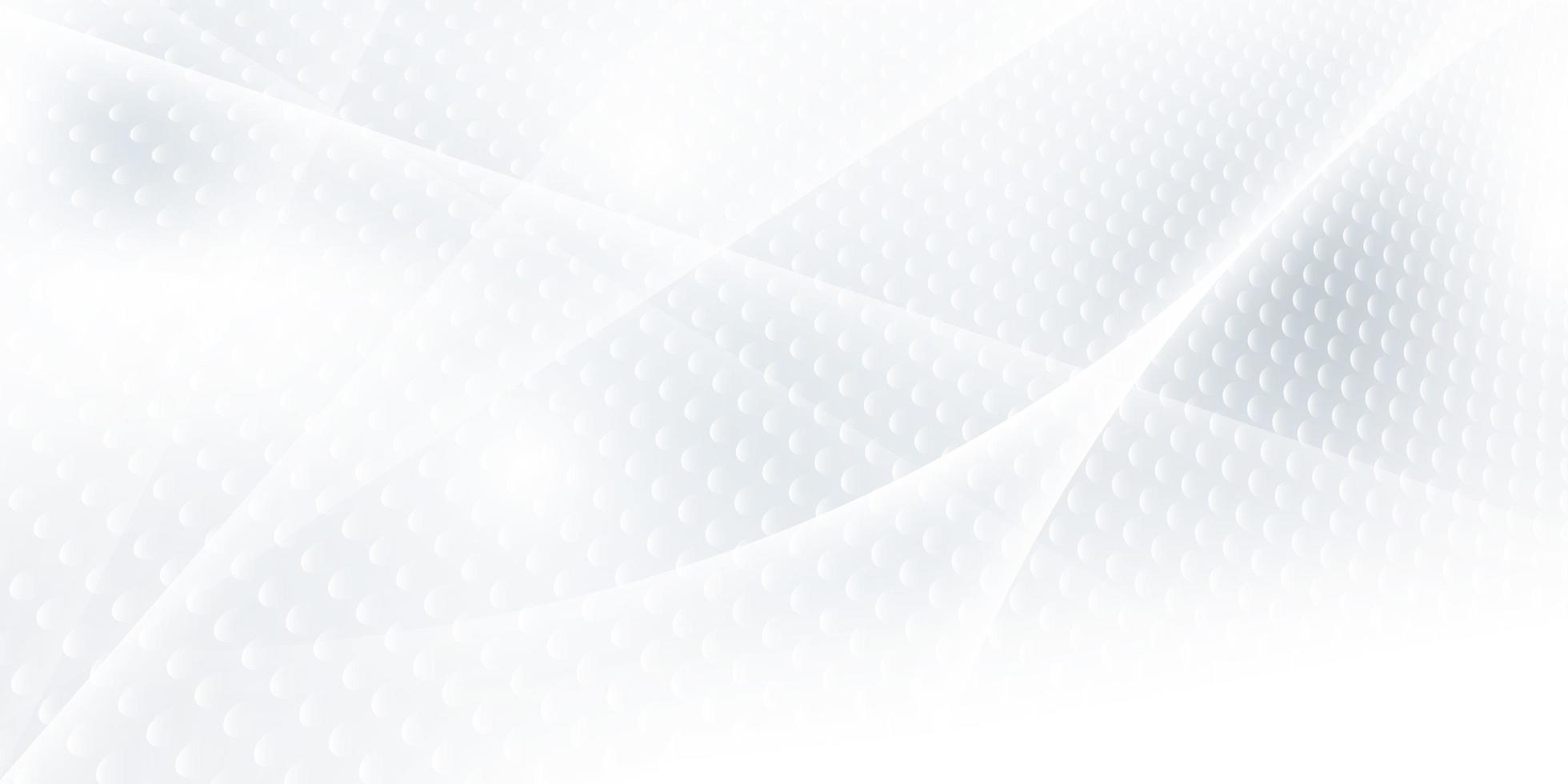 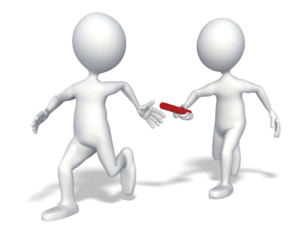 La atribución a la esfera de responsabilidad ajena, se trata de casos en que a pesar de la creatividad de un riesgo no permitido, de la infracción del deber de cuidado y la concreción de ese riesgo es un resultado antijurídico este no puede ser imputado a su autor si al momento de concretarse era administrado por otro y a entrado a su esfera de responsabilidad.
Dr. Alonso Raúl Peña Cabrera Freyre
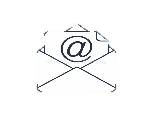 alonsantiagoj@yahoo.com
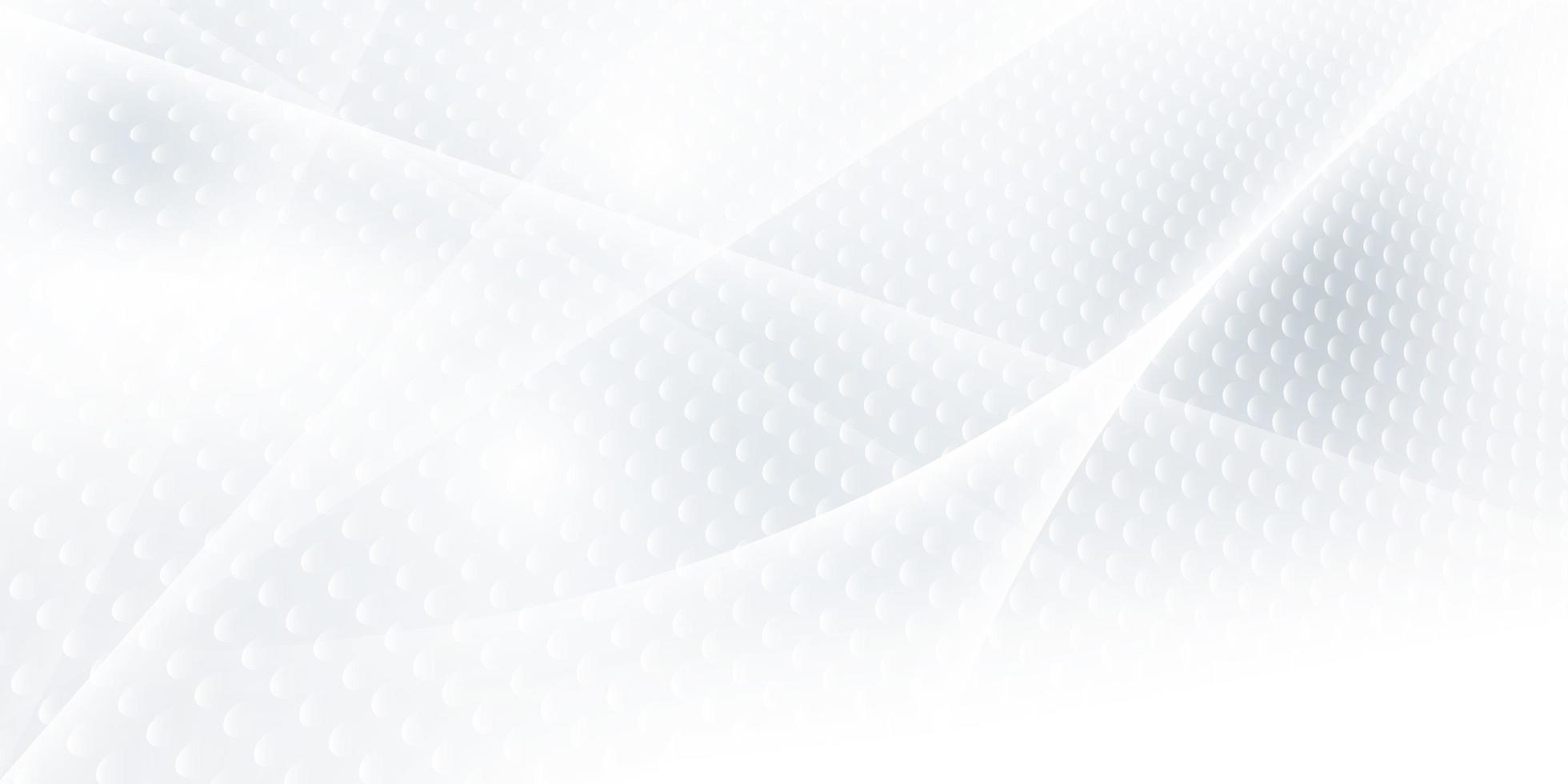 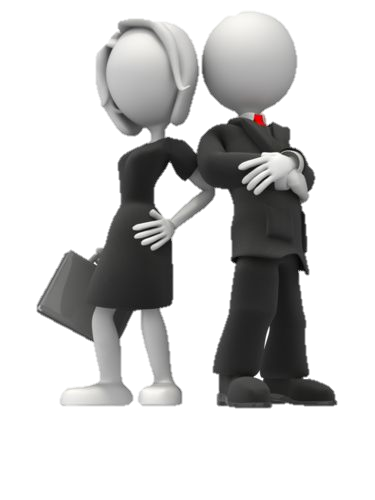 GRACIAS
Dr. Alonso Raúl Peña Cabrera Freyre
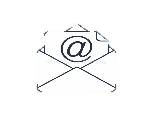 alonsantiagoj@yahoo.com